The Biological and Biomedical Joint Seminar Series
(Hosted by the departments of Molecular & Cellular Biology, Chemistry & Biochemistry, Cellular & Molecular Medicine, and Plant Sciences)
“Measuring protein dynamics in single cells reveals mechanisms of chemotherapy resistance”

Andrew Paek, Ph.D.
Assistant Professor, Molecular & Cellular Biology
The University of Arizona

Tuesday, March 20, 2018
ENR2 Room S107

Hosted By: Ted Weinert
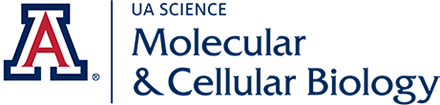 To see all upcoming seminars, please visit mcb.arizona.edu/events or join the MCB Seminar Listserv (listname: mcbjointseminar) at list.arizona.edu.